Cultivating staff and lessons learned: Reflections on 30 years in college counseling
Mark D. Thompson
CCNY Conference—Brockport
June 7, 2018
[Speaker Notes: -thanks and great to be back at CCNY.  Thank you to Darlene and several other colleagues who invited me to provide this year’s keynote.  I appreciate your confidence in me.
 
Two years ago, a week before this conference took place at HWS, after serving as the director of Colgate’s counseling center for 19 years, I accepted a request to spend my final year before retiring as the interim Dean of the College, leading Colgate’s student affairs division. What was I thinking?! Since retiring last June 30th, I have completed a 90 day intensive inpatient program to address my PTSD after serving in that role, and have moved to an outpatient step down program with weekly EMDR sessions.  My therapist let me know that I would be making even better progress if I would stop cancelling sessions at the last minute to play golf or go to the movies in the middle of the day.  In all seriousness, since the middle of January, I’ve seen 27 movies in the theater during the middle of the day.  Retirement has been great so far!

Congratulations on making it through another year of providing mental health services to the students at your college or university. During the 30 years that I attended this conference, I remember feeling like this gathering marked the big exhale.  Finally, and because we did not have students matriculated at Colgate and Hamilton during the summer and services offered were greatly reduced, I could relax.  We made it through another year, and the summer months offered an opportunity to catch our breath.  I hope you are feeling that way now, and that you will be restored and rejuvenated with the wonderful colleagues you find here.]
Agenda
Cultivating staff:
Creating a center where people would like to work
Mentoring staff

Lessons learned
[Speaker Notes: This morning we’ll be talking about cultivating staff and, more specifically, on the mentoring those staff members.


We’ll look at the role mentoring can play in creating a counseling center that is healthy, productive, and effective.  How can we create meaningful mentoring relationship, what are the benefits for both mentor and mentee, and where might mentoring relationships be found and developed.  And, while related, we’ll look at the difference between mentoring and supervision.

In the second half this morning remarks I’ll spend some time talking about the most important lessons I’ve learned in my 30+ years working in college and university counseling centers.]
Creating your Center’s “Culture”
Your center’s atmosphere and culture: what do you want it to be?  

How do you want it to be viewed and experienced by other constituents?

Determining and maintaining the values that serve as the foundation for your center
[Speaker Notes: How do we create the kind of center that offers meaningful and appreciated services to students, and a wide range of constituents on our campuses?

There are many components that contribute to the creation of this kind of counseling center.  And, I believe it all starts with a good staff.  How do we create the kind of center that provides  opportunities for personal and professional satisfaction and development to staff members providing these services?]
Insert your center here
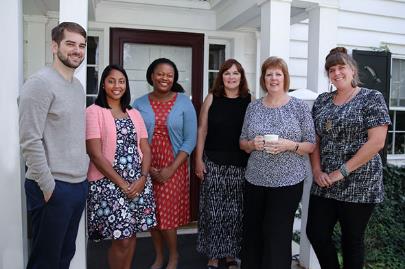 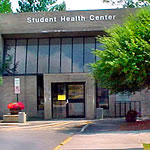 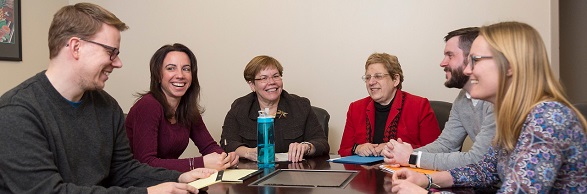 words Of Wisdom when starting as Director of Colgate’s CC
“There is nothing you will do as a director that’s more important than hiring well.”
                    Jan Coates, Hamilton College’s Dean of Students, Spring 1997
[Speaker Notes: As I was leaving Hamilton College in 1997 to assume the directorship at Colgate, my dean at Hamilton, Jan Coates, offered these words of advice.

Since that time, I would often hear Jan’s voice in my head when I undertook the process of hiring a new staff member.

Sometimes her voice was clear and strong, sometimes less so.

Less so when I felt pressure.  Starting a search in May or June, and we were WAY behind the timetable.  Or the first, or second, search had failed. And when I wasn’t hearing that voice clearly, it had the potential to really compromise the hiring process.

I believe those words are very true, and incredibly important, in creating the foundation for the type of counseling center you want to work in, that students want to utilize, and that your upper administration and faculty want on campus to meet the needs of students.]
Hiring and retaining good staff
[Speaker Notes: Hiring good staff, and then]
Important Steps in Hiring and Retaining new (good) Staff
Clear, accurate, and appealing job description
Generating a competitive and (hopefully) deep pool of applicants
Good communication
Representative search committee that works well together
Phone interviews that allow you to identify good and weed out weaker candidates
On-campus interviews that include stakeholders who can help “sell” the CC
Communicate your CC’s mission, ethos and values– answer the candidate’s question, “What am I getting myself into?”
Once hired, good orientation to your office, the student affairs division, the college/university
Understand the new hire’s goals, needs, strengths, and areas for growth
Provide good supervision and, if desired, help to facilitate a mentoring relationship
[Speaker Notes: You are well aware that the process of hiring new staff is long and involved, if you want to get the right person.

Go through the steps that lead up to supervision and mentoring.

After you invest all of this effort to hire a good person, how can we best insure the new staff member will be satisfied in the position and want to stay?

Supervision and mentoring are two important ways we can keep good people.]
Supervision vs. Mentoring
Supervision– In psychotherapy or counseling, clinical guidance and direction (i.e.—critical evaluation) that is provided by a qualified and experienced therapist or counselor– the supervisor– to the trainee. Supervision is required while the trainee learns therapeutic techniques… process notes, audio and videotapes.. Prescribed # of hrs. of supervision is required by state boards as part of the requirements for obtaining licensing in mental health field.
Mentoring– The provision of instruction, encouragement, and other support to an individual (e.g.– student, youth, or colleague) to aid in their overall growth and development or the pursuit of greater learning skills, a career, or other educational or work-related goals.

VandenBos, GR.  Editor in Chief (2007). APA Dictionary of Psychology.  Washington, DC.:  American Psychological Association.
[Speaker Notes: Review definitions of supervision and mentoring.]
Supervision vs. Mentoring
Supervision focuses more on performance of the task-related aspects of the job responsibilities (e.g.– assessing clients, conceptualizing, therapeutic approach/techniques, note/report writing, etc.)

Mentoring focuses on the fuller range of the individual’s development, typically less directly performance-oriented (e.g.– career planning, personal development, work/life balance, encouragement/challenge balance, emotional support).
[Speaker Notes: Supervision is directed at performance of the job tasks and responsibilities, and usually the evaluation and assessment of that performance.  Supervisors write performance evaluations on how well the staff member carries out their responsibilities.

Mentoring looks to address personal and vocational development.  Looks at managing personal and professional life; finding the right balance.  Provides emotional support.  

Not really focusing directly on job performance, or at least when it happens it ‘s less direct. Increased job performance typically is an outcome of mentoring, but it’s not the specific purpose of the relationship.]
Your experience with Mentoring
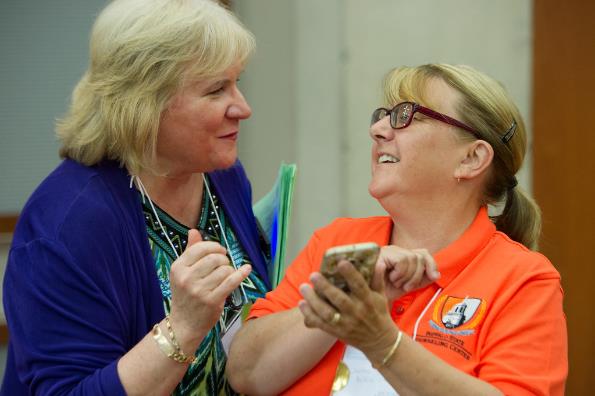 Have you ever had a mentor?
How did the mentoring relationship get started?
What was the experience like for you?
If it was positive, what contributed to make it positive?

Have you ever been a mentor?
How was it that you found yourself in this role?
What was the experience like for you?
If it was positive, what contributed to make it positive?
[Speaker Notes: Pair up with someone near you, preferably with someone less familiar to you.

Spend 5 minutes each responding to the questions, then we’ll come back and I’ll ask for some volunteers to share aspects of your conversation.

Process those discussions.]
The Benefits of Having a Mentor
Graduate students in mental health professions who have a mentor:
Perform better in their programs
More satisfied with their programs
Stronger sense of professional identity
Experience more options due to connection with professional networks

Mental health professionals who have mentors:
Higher level of job satisfaction
Reduced sense of isolation
Increased level of confidence in approaching work-related responsibilities

Smith, Brendan L.  (2014, November). The lifelong benefits of mentoring.  Retrieved from www.apa.org/grad/psych/2014/11/ mentoring-benefits.aspx
[Speaker Notes: We know that when people have a mentor, whether it’s in the mental health professions or other career fields, there are definite benefits.

This includes when one is a student, as well as once the person becomes established as a licensed mental health provider.]
The Benefits of Being a Mentor
Higher level of job satisfaction
Perceived greater career success
Increased commitment to your organization
Higher quality professional relationships
“Passing the torch to a new generation”
Learning from mentee (e.g.– new technologies)


Ghosh, R. and Reio, T.G. (2013).  Career benefits associated with mentoring for mentors: A meta-analysis.         Journal of Vocational Behavior, 83, 106-116.
[Speaker Notes: We might  assume the benefits are experienced by the mentee.  But, the person serving as a mentor typically also experiences positive outcomes as a result of involvement in a mentoring relationship.

What are those benefits?

Refer back to the question that the pairs discussed a few minutes ago.]
Characteristics of Successful mentoring Relationships
Reciprocity			
Mutual respect
Clear expectations
Personal connections
Shared values

Straus, S., Johnson, M., Marquez, C. and Feldman, M.  (2013). Characteristics of successful and failed mentoring relationships.  A quantitative study across two academic health centers.   Academic Medicine, Jan. 2013: 88 (1): 82-89.   Retrieved from http://www.ncbi.hm.nih.gov/pmc/articles/PMC3665769.
[Speaker Notes: There is a give and take.  Both mentee and mentor get something from their involvement in the relationship.

Both respect one another.

With so many demands on your time as CC staff, finding time to engage in a mentoring relationship is not easy.  Understanding the nature of the relationship, and what the mentee hopes to get from it, is vitally important.

Mentoring relationships often facilitate networking, and awareness of opportunities that might otherwise gone unnoticed.

Although there doesn’t need to be an exact match, when mentor and mentee have a shared value system, the relationship typically is even more valued and meaningful.]
Characteristics of Unsuccessful mentoring relationships
Poor communication—lack of openness, failure to communicate
      tactfully, poor listening 
Lack of commitment
Personality differences– view world differently, different styles in
      approach to work
Perceived (or real) competition
Conflicts of interest– competing agendas
Lack of experience, knowledge, skills

Straus, S., Johnson, M., Marques, C., and Feldman, M. (2013).  Characteristics of successful and failed mentoring relationships: A qualitative study across two academic health centers.  Academic Medicine, Jan. 2013: 88 (19): 82-89.  Retrieved from http://www.ncbi.nlm.nih.gov/pmc/articles/PMC3665769.
[Speaker Notes: Now that we have a sense of what makes good mentoring relationships work, let’s take a look at the factors that prevent mentoring from being effective.

As you review the list, they seem obvious.

Poor communication seems self-evident.
A lack of commitment the same.  If the mentee isn’t prepared for the connection, doesn’t have a sense of what she/he wants to discuss, misses scheduled meetings.  The same for the mentor.  If not committed, the mentee will inevitably be less disclosing.  The relationship seems like more of a burden rather than a valued opportunity to connect.

Perceived/real competition–  battling for “air” time.  Attempting to show “who is in control”, can I surpass the pace my mentor followed to reach X status in their career path.

Conflicts of interest– is there a shared agenda?  Is ego getting involved for the mentor?  Is the mentee looking to have the mentor help them get ahead?

If it seems that the mentor does not have experience, knowledge, and skills to share with the mentee, then why bother?  It might be a good friendship, but probably not a good mentoring relationship.]
Establishing a meaningful relationship with your mentor
Invest time in seeking our your mentor (if you choose).
Share your goals and fears/concerns/struggles openly.
Don’t expect the mentor to solve your problems or give “answers”.
Listen carefully and consider applying your mentor’s guidance.
Convey appreciation for your mentor’s support.
Don’t try to take advantage of the relationship by expecting political support within your organization.

Reh, John F.  (2017, August 8). The Balance Careers.  Retrieved from https://www.thebalancecareers.com
[Speaker Notes: What can the mentee specifically do to make the relationship work?

There are specific behaviors the mentee can engage in to increase the chance that the mentoring relationship will be more successful and worthwhile.

I think the best mentoring relationships are initiated by the mentee.  Be intentional about who you ask to serve in this role.

The mentor isn’t there to “give you the answers.”]
Qualities of a good Mentee
Open to feedback
Active listener
Respectful of mentor’s input and time (and competing demands on time)
Responsible for “driving the relationship”
Prepared for scheduled meetings


Straus, S., Johnson, M., Marques, C., and Feldman, M. (2013).  Characteristics of successful and failed mentoring relationships: A qualitative study across two academic health centers.  Academic Medicine, Jan. 2013: 88 (19): 82-89.  Retrieved from http/;/www.ncbi.nlm.nih.gov/pmc/articles/PMC3665789.
[Speaker Notes: Initially feels pretty vulnerable.]
Qualities of a good Mentor
Altruistic
Honest
Trustworthy
Active listener
Focuses on issues ID’ed
Facilitates goal setting
Accessible
Promotes career development
Able to ID & support development of mentee’s potential strengths and skills
Substantial experience
[Speaker Notes: Think back to your interaction a little earlier re: your previous experiences with mentoring relationships.

Did your mentor possess any of these qualities?  I bet yes.]
Effective mentoring behaviors
Act as a guide rather than a director/supervisor
Offer advice (when asked), not directives
Not solving problems, rather helping find solutions
ID potential opportunities
Facilitate networking opportunities and connections
Warnings re: potential pitfalls
Providing emotional support
Reflections on work/life balance
Career fx’s– advising/promote self-advocacy/goal setting/navigating institutions/creating opportunities

Straus, S., Johnson, M., Marques, C., and Feldman, M. (2013).  Characteristics of successful and failed mentoring relationships: A qualitative study across two academic health centers.  Academic Medicine, Jan. 2013: 88 (19): 82-89.  Retrieved from http/;/www.ncbi.nlm.nih.gov/pmc/articles/PMC3665789.
Factors impacting mentoring relationships
Size of your center
Credentials/discipline of mentor/mentee
Different levels of staff experience
Factors related to identities of mentor and mentee:
Gender, race, ethnicity, age, etc.
From peer to director/mentor
How is the decision to establish a mentoring relationship made?
[Speaker Notes: Factors to consider:

Probably easier to find a mentor in your center if you’re from a big school, where there are a greater # of senior staff who don’t serve as your supervisor.

Social workers, counselors, marriage & family therapists, and psychologists may look at things somewhat differently.

Factors re: identities:-- level of understanding and appreciation of the individual’s challenges may be impacted.  Does a white staff member appreciate the issues that staff of color might face on a predominately white campus?  It is possible to have a mentoring relationship when mentor and mentee do not share the same identities, but we should be aware of the differences.

If director promoted from within, the relationships with other staff members will change.

Who initiates the relationship can also be a factor. If mentor initiates, does the mentee feel beholden, obligated?]
Mentoring Relationship Example
Mentee’s goal– become a counseling center director
Strategy-- intentionally introducing to & experiencing all aspects of the directorship:
Supervising staff
CC representative to the Students of Concern committee
Budget awareness--thought process, challenges, opportunities
Clinical coordinator
Technology coordinator
Presenting to key constituents– BoT, senior staff, alumni committees,  parents,  & community
Representing CC on key committees
Lead for key center/division-wide initiatives (e.g.– positive sexuality, diversity programming)
Search committee responsibilities:
Chairing, contacting candidates not selected
[Speaker Notes: Let me give you an example of a mentoring relationship I was involved in during my time as director at Colgate.]
Finding your Mentor
How is the decision about a mentor (vs. supervisor) made?

Someone at your institution?
Someone who also has supervisory responsibilities?
Another senior CC staff member without supervisory responsibilities
In your counseling center vs. other department?

Someone from CCNY?
Formal vs. Organic?  Who initiates?
[Speaker Notes: So it sure seems to make sense that have a mentor, and being a mentor, is a good idea.

??How many of you here feel as though you already have a mentor?  (We don’t have to be limited to just one.)??

??What do you think makes the most sense about how a mentoring relationship develops? Who initiates?

Where might you look for the relationship?  At your own center, your own institution? If it’s with someone who has supervisory responsibilities with you, this could be tricky and requires walking a find line.  It is possible, but not easy.

At your institution, with someone from another department?

Here at CCNY?  Possibly developing a mentoring program.  Consider cultivating a relationship with someone more organically.

-Use the example of Mark and Tom Seals.
Be intentional.  It may well feel vulnerable.
I think it works best if initiated by mentee, but doesn’t have to be that direction.]
Developing mentoring opportunities at ccny
Look for a mentor at the annual conference:
Approach people you respect, seem approachable, have wisdom, and with whom you would be willing to be vulnerable.

Cultivate new(er) members to the group:
When preparing a program for the conference, who do you invite to participate?
Seek out folks after attending one of their presentations.

Participate in any formal mentoring program offered by CCNY
[Speaker Notes: I think this CCNY group is a great place to find and cultivate a mentoring relationship.

I experienced this here in my early years– Wayne Morris at SUNY Cobleskill, Jeff Lazovik at SUNY Potsdam, Judy McCormack at Skidmore.

Jeff and I presenting at this conference each year.  Ritual of going to his farm in January, going for snowshoe hikes.  Deciding what we wanted to present and who we wanted to present with.  It was fun. It was intentional.  Different ranges of experience and perspectives.]
Looking Back: Lessons learned
[Speaker Notes: I spent 31 years of my professional life working at college and university counseling centers– three to be exact:  the University of Arizona, Hamilton College, and Colgate.  

I have been very fortunate to work in the settings I have, with the colleagues who shared the work and the mission of those centers, and with students.

To work at something that utilizes your skills, matches your value system, allows you to spend time with interesting, smart, committed, and compassionate colleagues, and to bring your efforts to bear on emerging adults whose identities are still taking shape, and upon whom your contributions can be witnessed, is a wonderful gift.  And I’ve had it, in spades!

I loved working with college students.  The work was a challenge, but one I took on enthusiastically.  Sorry to say I think it’s becoming more challenging every year, with increasing demands, fixed resources (for most), higher expectations, social media and communication resources that accelerate things and bring a whole host of issues.

But despite the challenges, I am so glad to have made the decision to leave the world of public accounting in NYC in 1979, take a 75% pay cut, and venture into the world of college counseling– after a few years in graduate school.]
Spoiler alert– you already know these
[Speaker Notes: So what lessons have I learned over the past 31 years?  There have been too many to count, but I will share with you the important ones that have stuck with me.

Spoiler alert– you already know these.  I am not going to tell you anything new.  Maybe they’ll resonate with you, maybe not.  We know this is not a one size fits all kind of professional.  But maybe some of the things I've learned from the school of hard nocks will serve as a reminder when you bump up against them.]
Establishing the “Culture” for your center
Decide what kind of center you want to create and work hard to do just that.

Based on what values?– trust, integrity, ethical, transparency,
    competence, respect, inclusive

Who decides?

How established and maintained?
[Speaker Notes: The importance to taking hold of your center’s identity and making it the kind of place you want it to be– for you, your staff/colleagues, for your students, for other student affairs colleagues, faculty, parents.

You will be the most important influence in determining this. Sure, some things are outside of your control.  You aren’t the only influence, but you are the primary one.

When people think of and experience your center, how would they describe it?  

Bob Kazin and Hamilton’s cc– “black hole”– people knew confidentiality would be followed.  
My arrival at Colgate– “wink wink” when it came to confidentiality.  So it met with deans, other administrators, stakeholders at the start of each semester to let them know what to expect about sharing information, or not.

What values will serve as the foundation for your center?  Who will decide, and how will they be maintained.  Mission statement a good starting place.

Directors, if you want your center to be trusted, ethical, transparent, respected, and inclusive, it starts with you.  You need to be all those things.  Talk the talk and walk the walk.]
Who is your client?
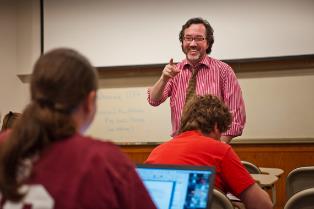 Your students, your division, the university?

If all of those, under what circumstances and how is that communicated?

If all above, addressing the confidentiality question.

Being asked to consult when the student of concern is your client.
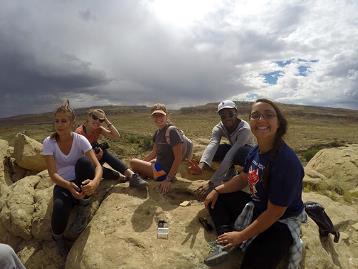 [Speaker Notes: This initially might seem like a silly question– of course it’s the student.

But is it really only the student?  
IMHO, our client can also be, and should be, our colleagues in the student affairs division, or on the faculty, or top administration.  Of course these are not clients in the sense of providing therapy, but clients in the sense of people to whom we provide a wide range of services– consultation, training, support.

I know some might not agree.  
A few years ago at this CCNY conference when it was held at SUNY Geneseo, one of our panels was on this very topic of who is your client.  Bob Kazin and I mud wrestled to determine the final outcome of that debate.

Having multiple clients, sometimes with different agendas, is difficult, and does require walking a fine line.  

Example of our students taken to local ER for suicide attempt– we would let them know we’re there to assess, will share info with deans.  The assessment would not be confidential– but we let students know about this up front, AND WHY.]
Trustestablishing and maintaining
Key stakeholders– faculty, student affairs colleagues, upper administration, other divisions at your institution

Our clients/students

Our staff

Photo by Leio McLaren on Unsplash
[Speaker Notes: The most important value for us to establish in our  individual therapy, is also essential for us to establish as a center.

Without trust, almost impossible for us to do our jobs, or at least to do our jobs effectively.

Must be vigilant about this, attending to it all the time.
Follow-through on the things you say you’ll do.
Return phone calls promptly.

All the things we do in our work as therapists to establish trust are the same things we do to establish trust within our staffs, our SA division colleagues, and across campus.
       -listen
       -respect
       -follow-through
       -best interests in mind]
Intentional  relationships
Key stakeholders– faculty, your student affairs colleagues (esp. campus safety, judicial, residential life, deans, multicultural affairs, LGBTQ office, chaplains), student leaders, student groups, athletics, development office, parents.

Establish BEFORE the crisis takes place or you need the relationship
[Speaker Notes: Who are the stakeholders with whom you have the potential to be working in the future?

Seek these people out before you need them.
Meet with people in campus safety, residential life, multicultural affairs, the chaplains office, deans, LGBTA office, student government, fraternity and sorority affairs officers, leaders of multicultural groups, dean of the faculty office, faculty.

As interim Dean, meeting with leaders of fraternities and sororities– per them, never happened before.  Staring on the right foot.  Can later call on them for help.

What are the issues they deal with that you might help to address?
Who are the individuals?  Do you meet the campus safety dispatchers?
Liaisons with athletic coaching staff.  Workshops for new student athletes.

Chaplains for various issues– anticipate referrals re: sexual orientation concerns, potential crisis response.]
What are the most important cc functions?
[Speaker Notes: Ask the question– for people on your campus, what services do your provide/role do you play, that they would consider to be the most important?

?? Ask the audience??]
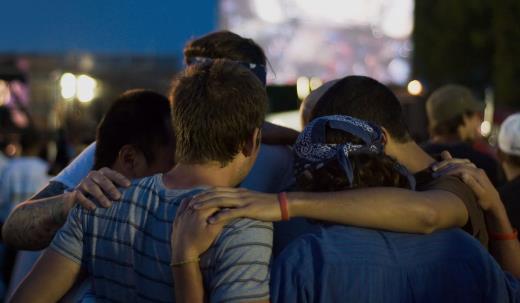 What do others see as the cc’s most important contribution to the institution?
Responding in times of crisis:
Campus emergencies
Assessing students 

Consulting 

Training

Providing treatment
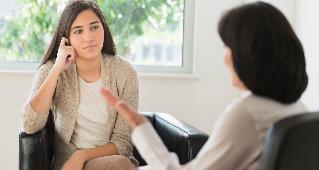 [Speaker Notes: While the greatest proportion of our time is spent providing individual and group therapy to students, that does not mean it is considered to be our most important contribution to the university by other stakeholders.

In fact, our support and involvement in crises is considered to be the biggest contribution we can make– at least by others
Sometimes it may seem obvious to us what needs to be done/said.

But think about the # of times you have had faculty and other staff panic when a student starts to cry in their office– “I didn’t know what to do!”  They walk the student over to our offices, or send to us, because they felt ill-equipped.

Our role in assessing a student for danger– harm to self or others.  Role on SOC or BAT teams.  Sensitivity to confidentiality issues.  Clarify role at start.

Importance of consulting.  Example of consulting with faculty member who had taken a study group to Geneva. I don’t even remember the consultation, but that faculty member expressed gratitude publicly at faculty meeting. Great for CC.

Return calls for consultation promptly.

Training– RA, orientation, suicide prevention (Campus Connect, QPR), diversity issues, positive sexuality, athletes– all pay dividends.
Example– series of workshops for incoming sophomore athletes.  Dawn & Mark intros at annual athletic banquet for Female and Male Athlete of the Year.]
CC role in responding to campus crises
-The CC role in responding to many campus crises can not be overstated

-Timely response, directive when needed

-The significance of our role as consultants for others
(e.g.– faculty, residential life staff, top administrators)

-Communication, esp. with CC staff

-Being available and visible  (even if not utilized)

-Follow-up

-Speaking at community services
[Speaker Notes: As mentioned earlier, I think the most important role the CC plays on campus, at least in their eyes, is our contributions to responding to campus crises– most often death of a student (suicide, murder, accident) or other community member, but also bias incidents, national/international tragedies

People don’t know what to do, or don’t think they know what to do.  Need to be reminded.  May need prompts.  May need reassurance.  

When these cases arise, key is that we respond promptly. Our approach is generally more directive– this is not therapy.

Inevitable– Mark Rice at Binghamton, Darlene at Brockport, folks at Cornell, David and staff at Hamilton, all of you
Three major examples during my time at Colgate while at the CC:
1) Oak Drive crash in Nov. 2000– 4 students died. Prospective students day-- #400
2) 9/11– ongoing issues, emails to faculty for processing in class, sending resources, 
3) Plane crash a few years ago in which 2 first year students died. Examples– Met with faculty of FSEM’s, provided talking points, what to look for, how to process.  Attended first FSEM class post-crash. Talked with faculty members of the students to prep for other classes.  Spoke at service on campus.  Facilitated connection of parents with faculty.

Importance of regular communication with CC staff, esp. is dispersed.  Meeting at beginning and end of day.
-Available, even if not used. Provides reassurance.
-Follow-up and check on people.
-prepare to speak at community services and memorials. Provide support, how respond]
The consuming nature of responding to crises
Is often exhausting

Utilize other resources (e.g.– SA colleagues, faculty, coaches)

Exposure to community members previously unaware of your services and/or staff

Unexpected payoffs
[Speaker Notes: Acknowledge how exhausting it can be.
Strongly encourage people to share the load– with CC staff and others in your student affairs division.  If need be, utilize outside support.
My achilles heel

Borrow from already prepared resources.
Directors have access to a wealth of information and resources through AUCCCD, the counseling center directors professional organization.
You don’t need to reinvent the wheel.

Prepare others to do some of the legwork.

Although not the reason why we do what we do in crises, sometimes there is a payoff that follows.  Additional resources– a staff position, or budget increase, or improvements to your center, or more professional development money, or the chance to speak to groups (alums, faculty meeting) that you might not have access to.

Examples– several $5,000 gifts from grateful parents.  Avoiding hospitalization in our area, waited with student until parent arrived 3 hours later.  Hospitalized at home.]
The director’s style of leadership
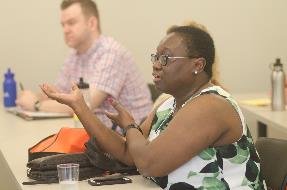 Democratic vs. “benevolent dictator”

What decisions should include all staff, what belong to the director?

Clarify– deciding not to follow a staff member’s suggestions does not mean the director is not listening.


Photo by rawpixel on Unsplash
Photo by Jonas Kakaroto on Unsplash
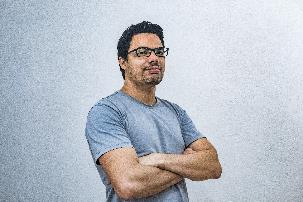 [Speaker Notes: When I first assumed directorship, my first and only, I wanted to be very democratic, an inclusive decision-maker, egalitarian.

Boy, what that ever a naïve position to assume!

Being a director can be a lonely job at times.  
Must be careful about not showing any favoritism, even if/when you recognize it in yourself.

There are decisions to be made that won’t satisfy everyone.  Are all the professional development funds equally dispersed, or do we, at times, provide more to one staff member to get training that will benefit clients?  Does this get moved the following year?

Sometimes there is information that we have, and can’t share, that enter into our decisions.  Just because we don’t follow the advice/hopes of a staff member, does not mean we are not listening.

So, I eventually settled on carrying out the role of director as a benevolent dictator.  Hopefully not too dictatorial, hopefully very benevolent. But, you are the bottom line.

That does not mean unilaterial decision making always.  In fact, when we include staff in decision making, where appropriate, increase buy-in.
Example– staff retreat/review at the end of every semester/year to ID goals,approaches]
Decisions from above that we don’t understand or agree with
Default– the decision maker has the best intentions in mind.

Maybe you don’t have all the information, and can’t!

Your priorities may not be the same as others.

If you disagree, how might that be respectfully shared with the decision-maker?
[Speaker Notes: Lessons learned from sitting in the director’s chair, and in the interim dean’s chair.

You are foolish to ever believe decisions you make will be viewed as the right decision by all.  My wife/partner, Nancy, herself the dean at Hamilton, for a long time, helped me get over that when I filled the interim dean’s role at Colgate in my final year.

But if you find yourself disagreeing with a decision made by your senior administrator, or your CC director, I’d ask that you consider the possibility that maybe you don’t have all the information they have in making the decision.  Or maybe there are other priorities that come into play, or pressures from other stakeholders that you can’t imagine. 

I am not saying that the decision maker is always right.  They are human, and do make mistakes.

But, I am confident that virtually all decision-makers have the best intentions in mind. (Reference to Donald Trump?)

This is why establishing trust is so important, and having a mission statement that clearly states your values and purpose, are so important. Decisions toward what goal?

And if you don’t agree, I encourage you to respectfully and tactfully follow-up, and share your position with the decision-maker.  She/he may not agree, but they’ll know you care enough to follow-up.]
Adapting  when  needed
Establish protocols and procedures for times when not in crisis.

Be willing to adapt and change as crisis/situations call for creativity and alternative solutions.
[Speaker Notes: Important to have protocols and procedures in place for how we provide our services and run our offices.  These should be shared with staff, students, and community members so they know what to expect from us.

However, I think it’s a mistake to be so wed to our polices and procedures that we NEVER deviate.

Being adaptive, creative, and open to new ways of doing things is also important, ESPECIALLY  in times of crisis.

In his book, A First Rate Madness: Nassir Ghaemi writes about the importance of creativity and adaptiveness of several great leaders– Winston Churchill, JFK, Gandhi, Martin Luther King, Jr., FDR– when it came do dealing with crisis situations, where the usual protocols and procedures just wouldn’t work.

Directors can utilize their list serve through AUCCCD to get the perspective of other directors when it comes to crisis response.  Here’s where communication between members of your staffs is key, so all are on the same page when a different approach is employed.]
Communicating expectationsfor staff members
“We” vs “they”– shared responsibility (for center’s culture and atmosphere)

“Dump and run” vs. generating possible solutions

When hiring (CC or division staff), we are “selling” the position/opportunity rather than “only” assessing the candidate

Each staff member plays a key role, although not necessarily the same role.
[Speaker Notes: Importance of directors setting expectations for staff about communication, promoting center norms and culture.

These get conveyed during the onboarding process.

Some of my pet peeves during my 20 years as a director:

“We” vs. “they”– they decided, “the administration”…  Seems like it’s always someone else’s fault.  “We” assume responsibility, this is “ours”

“Dump and run”– although this may sometimes be the reality, much more appreciated when a staff member can ID the problem/issue, and provide a range of responses, with pros and cons, and their recommendation.  These are the people I’d like to promote.

During group interviews for candidates for positions, this is a “Sell” both ways.  Heads down writing responses on the prescribed question list from HR– what does it say to the candidate? 

Everyone on staff plays an important role in making your center what you want it to be, and should feel that way.  Not all roles are the same.  We don’t all play the same position on the field.]
Career ladders
What does the staff member’s path look like?
Is there a path?

Every staff member has something to “own”, esp. in area of interest

Keeping professional development alive and meaningful
[Speaker Notes: Do staff members see a path for moving forward?
How is it established?  And when?

At our center, each staff member had primary responsibility for overseeing an area of our service provision:
Dawn– clinical director, technology, rep. of SOC committee
Niki– group therapy
Julie– outreach
Denise– case management
Jane– AOD
Amanda– running the place

Is there a path to move up within your center?  
    This depends upon the size of your center.
     
Importance of professional development– shared, meaningful, interesting, 
    E.g.– multicultural issues to help us work toward increased multicultural awareness and effectiveness.  45 minutes each week at staff meeting, 3 weeks out of 4 each month, rotating, shared article, podcast, youtube video, conference program review]
Convey appreciation and recognize others publicly
CC Staff

Other student affairs departments
Campus Safety
Residential Life

Faculty
[Speaker Notes: Follow-up on incidents to say thank you and check-in.  
Example– the day after a hospitalization, follow-up Email to campus safety, cc’ing VP, to say thanks for hospital transport assistance.  Conveys appreciation, acknowledges contribution, notifies the dean without violating confidentiality.]
Cultivating the Soil:Nothing is Too Small or Too Slow
Avoid judgments about what “worthwhile” therapy issues might include.

“Preparing the soil” for the future

Photo by Manuel Sardo on Unsplash
[Speaker Notes: We all say, at least most, and at least at some point, “no issue is too small to bring to the counseling center.”

This becomes more and more a challenge as the demands for services continues to grow, and often outpaces our resources.

There was a several year stretch when it seemed that a sizeable portion of my caseload was students coming back from MLOA, many having had their first episode of a bipolar disorder, and were really there for maintenance, “my parents want to make sure someone has their eye on me”, and to avoid a recurrence.
I’ll admit that these, at times, were not the most rewarding of clients.

Other examples, where the work is slow, we wonder about whether anything is being accomplished, is this a good use of our time?

Example recently, a client I worked with at Hamilton 30 years ago resurfaced.  Long story, but got connected on Facebook.  Came to visit Hamilton for first time since she graduated. Met with my wife and me for coffee.  Have since shared emails.  Sarah shared with me some things she has been writing.  Recently resumed therapy after 30 years.  Helped me remember the importance of the basic Rogerian aspects of therapy.]
Invitation  And  AcceptanceSarah
There is a line from Rumi that says, “Out beyond ideas of wrong-doing and right-doing there is a field.  I’ll meet  you there.”
One day we met and I invited you to my field.
It’s a field of not only grass, tress and a few flowers, but of garbage, scrap and waste that has poisoned some of the ground. It is the field of my heart, mind and (dare I say), at times, my soul; one of pain, grief, shame and tragedy.
The invite did not come lightly.  Why would I invite anyone to see this?  Why would anyone come… and want to return?
I had barricaded the opening with the biggest boulders I could find.  Keeping others out, keeping me in.  Keeping me safe, keeping me limited.  Shame kept them in place.  Such work to remove.  It took days of effort before your arrival.
And in you came.
Invitation  and  acceptance (con’t)
I remember wanting to raise my arms and shield it from your view, but it was too late.  But rather than see the debris, junk and blotches you asked questions; wanting to know history, and meaning to me.  As I held my breath, you held all of it delicately, as though valuable and precious.  I felt myself exhale.  And then you left with a promise to return if invited.
Each week an invite was given and accepted.  Each week the boulders removed.  Each week a meeting in the field.  Giving care and consideration.
Over time, the boulders keeping me in (and others out) have shrunk.  A little easier to move each time. The shame decreasing bit by bit.
What makes you want to come walk and sit in this blighted field of mine with me over and over?  I never thought anyone ever would. The last time, long ago there were not boulders, no one did. Grief and sadness well up inside.  So many years of loss and isolation from a broken trust long ago.  Gaping wounds wide open. Excruciating.
Invitation  And  Acceptance (cont)
I feel your understanding.
Somehow, that is enough.
Showing you my field of garbage, scrap and waste is not easy.  For you to “see” them, means I too must “see” them.  And to share my viewing of it with you is most terrifying.  Open. Vulnerable.  And yet… strangely peaceful.
And so we meet in my field.
An invitation and an acceptance.



Photo by Evelyn Mostrom on Unsplash
Sometimes there are exceptions
Contact with former clients once they have graduated?

Attending important life events for current/former clients?

Serving as witness, validating our client’s experience.

The incredible privilege in the work we do.

Save the thank you notes, and read them every once in a while.
[Speaker Notes: I almost never do, but there have been exceptions.
     Sarah is now one.
     Private practice client with DID– attended her wedding (but not reception)
     Students that have given me their Torch Medals at graduation from Colgate

I let the former client initiate, then respond to them.

Save your thank you notes.  Keep them in a file. Read them every once in a while, especially if/when you wonder whether the work you are doing makes a difference.

You and Nancy both profoundly altered the course of my life. ( I have no idea where Nancy found the patience to deal with it all. :) ) I was thinking about why. Granted you were my therapist, back almost 30 years ago (OMG - 30). And I was trying to say why was it so profound. And I finally found the words / phrase that when I think of you, I think of unconditional acceptance. And reading all the posts, its not therapy. Its who you are that changed my life. Until this moment, I had never placed why it was what it was, and that's what it is- unconditional acceptance. You are one special person Mark. You both have always had a special place in my heart. Wishing you both much joy.]
Greetings from former ccny’ers
Questions & Dialogue